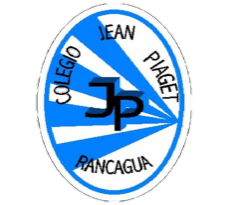 Colegio Jean Piaget
Mi escuela, un lugar para aprender y crecer en un ambiente saludable
PLANIFICACIÓN  CLASES VIRTUALESSEMANA N°21FECHA : 17 AL 21   de agosto
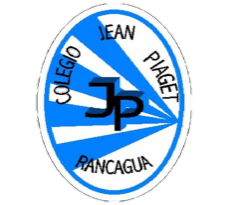 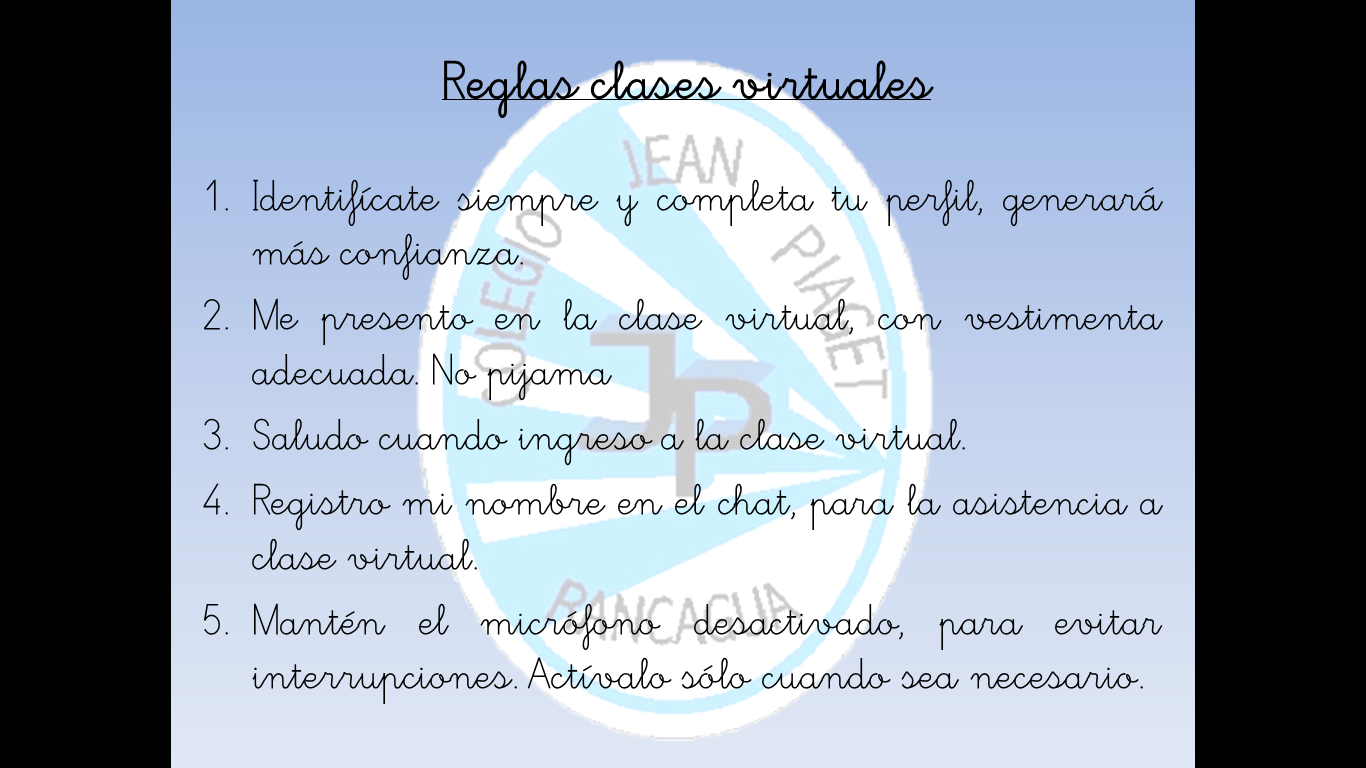 Sugerencia
De reglas virtuales. Puede usar otras
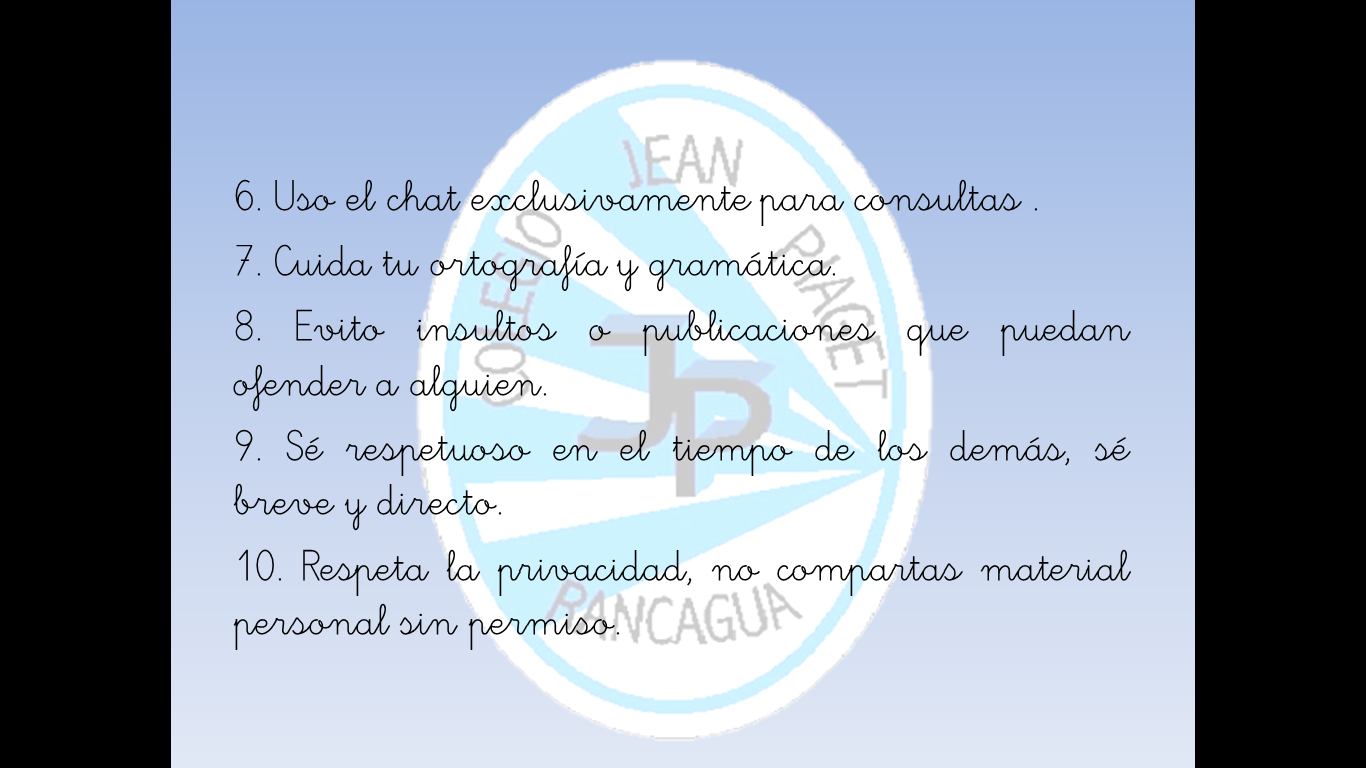 Importante:
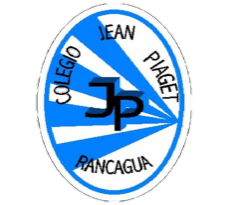 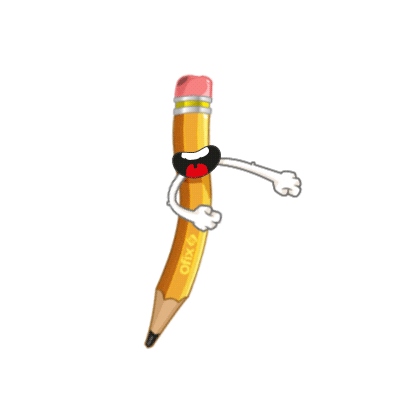 Cuándo esté la animación de un lápiz, significa que debes escribir en tu cuaderno
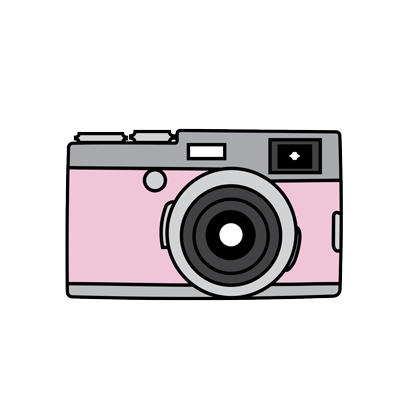 Cuándo esté esta animación de una cámara fotográfica, significa que debes mandar reporte sólo de esa actividad (una foto de la actividad)
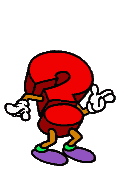 Cuándo esté esta animación de un signo de pregunta, significa que debes pensar y analizar, sin escribir en tu cuaderno. Responder de forma oral.
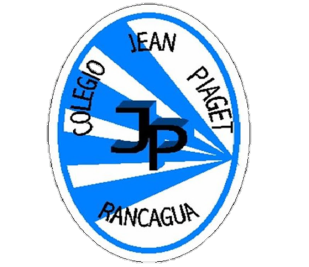 InicioActivación Conocimientos Previos
Actividad 1: Activación de conocimientos.  Responden 

a. Por qué las letras y palabras están todas canciones  : “oh a lele”
b. Observen la siguiente imagen y  escuchen la siguiente canción 
  https://www.youtube.com/watch?v=bg5zk_W9eAo  y contesten 

 ¿Qué imaginaron  con la imagen y la canción  ?
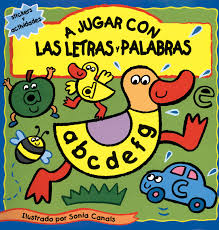 Motivación
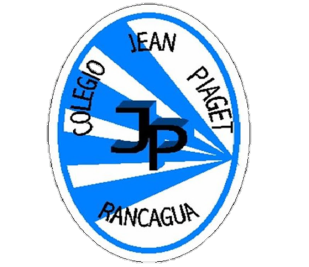 Escuchan la siguiente  cuento  “ La mariposa sin alas”

 https://www.youtube.com/watch?v=NH2YemX-fE4


Responder de manera individual que les pareció  el cuento  y de qué hablaba.
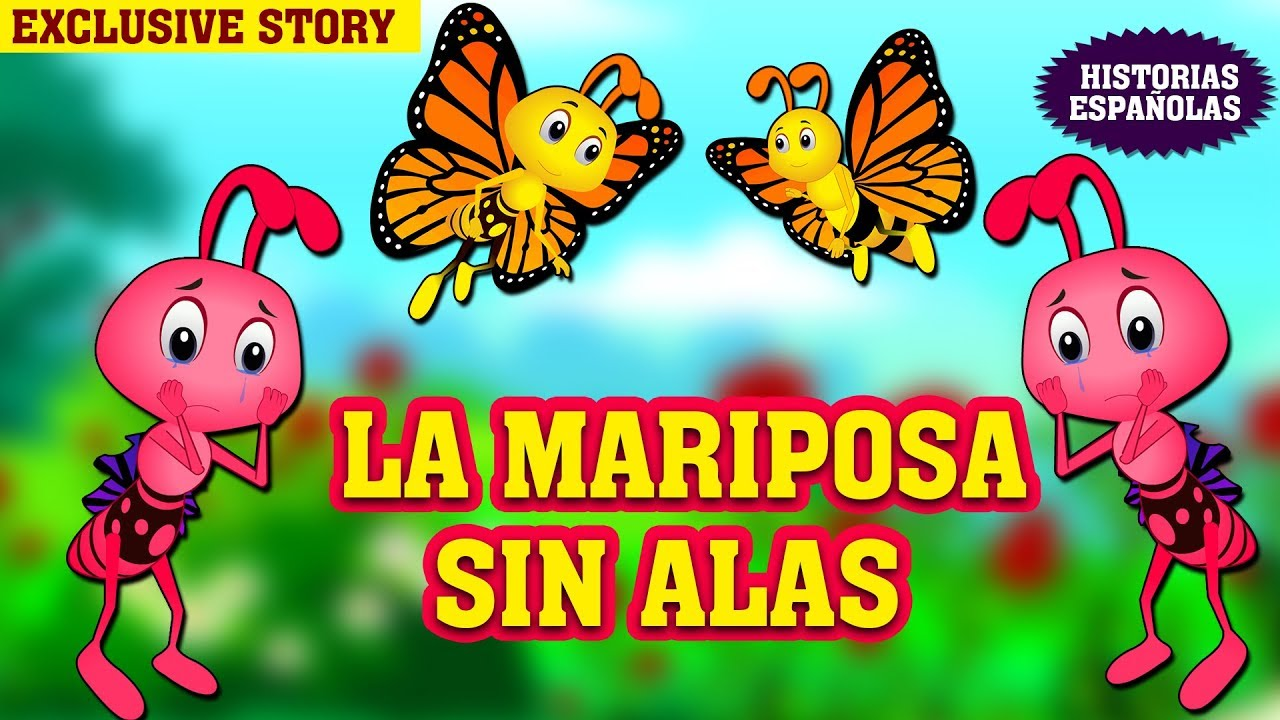 RÚBRICA   EVALUACIÓN  SEMANA 21 CANCIÓN 
UNA CUNCUNA AMARILLA
Desarrollo de la clase
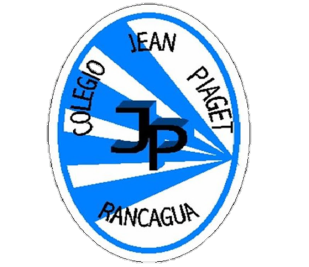 a. Cantan y se aprenden la Canción “Una cuncuna amarilla ”
 https://www.youtube.com/watch?v=GgzTGK0isXk

 b. Participan activamente entonando la canción individual y grupalmente 
       
       c. Acompañan libremente canciones aprendidas con  percusión corporal (palmas, pies u otros)
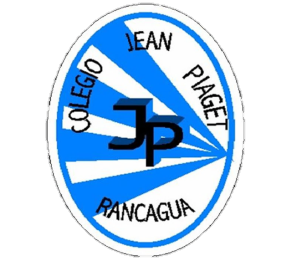 TICKET DE SALIDA
ASIGNATURA
SEMANA 21
CIERRE
Nombre: _______________________________________
De acuerdo a la Cuento  “  La mariposa sin alas ” Responde las siguientes preguntas:
1) ¿ Dónde pasaba sus días la mariposa ? 
2) ¿ Cómo Leni perdió las alas  ?
3) ¿Qué enseñanza te deja el cuento  ?
4) Manda un audio con la canción La cuncuna amarilla  aprendida
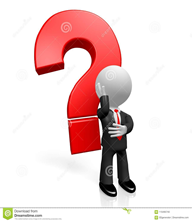 Enviar fotografía de este ticket de salida y audio  al: 
Correo: francisco.vargas@colegio -jeanpiaget.cl o
Celular: +56932736590
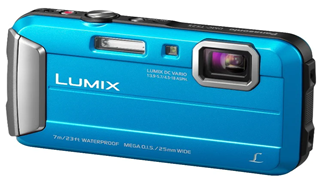